Penicillins (Part 1) ……………………………………………………………………………………………………………………………………………………………………………………………………………………………………………Chemotherapy (VPT-411)(Lecture-10)
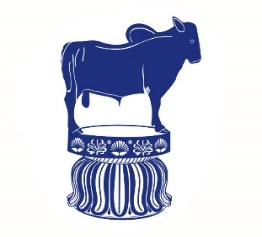 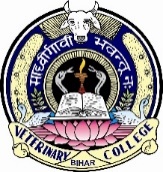 Dr. Kumari Anjana
Asstt. Professor
Deptt. of Veterinary Pharmacology & Toxicology
Bihar Veterinary College, Bihar Animal Sciences University, Patna
Content of the chapter
Beta-Lactam Antibiotics
Penicillins –
	Introduction,
	Hitory 
	chemistry, 
	classification
	spectrum
	MOA of Penicillins
Beta-Lactam Antibiotics
Beta-lactam antibiotics constitute one of the most commonly prescribed drug classes with numerous clinical indications. 
These antibiotics have a beta-lactam ring as the essential antibacterial component in their chemical structure. 
The antibiotics under this group consist of: 
Penicillins, 
Cephalosporins, 
Cephamycins, 
Monobactams and 
Carbapenems.
Penicillins
The penicillins are a large group of naturally occurring and semi-synthetic antibiotics.
  
It was discovered by Sir Alexander Fleming in the filtrate of culture medium of mold Penicillium notatum  having bacterial action on Staphylococcal in 1929. 

P. Chrysogenum, a mutant of P. notatum is presently used for commercial production of the antibiotic. 

Penicillin was the first antibiotic to be used clinically in 1941.
Discovery of Penicillin (First beta- lactam drug)
Penicillin is the first natural antibiotic discovered by Alexander Fleming in 1928.

While working in his lab, trying to kill a deadly bacteria, he noticed a blue mold growing on the dish. 

Noticed that the bacteria around the mold was dissolving.

Learned that it was the mold Penicillum Notatum.

Penicillin is found in this mold.
Alexander Fleming; Source  : Google image
For 9 years, nobody could purify the Penicillum Notatum to get the pure penicillin. 

Finally, in 1938, a team of Oxford University Scientists, headed by Howard Florey and Ernst B. Chain helped to develop penicillin.
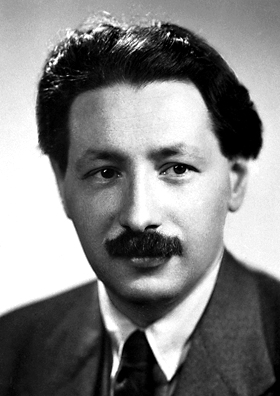 Ernst B. Chain
Howard Florey
Source  : Google image
Penicillins role in WWII gave it a miracle drug reputation that led to its ubiquitous use. 

In the war, penicillin proved its mettle. 

Throughout history, the major killer in wars had been infection rather than battle injuries. 

In World War I, the death rate from bacterial pneumonia was 18 percent; in World War II, it fell, to less than 1 percent.
Source  : Google image
Chemistry
The basic structure of penicillin comprises of a thiazolidine ring (A) connected to a beta-lactam ring (B), to which a side chain (R) is attached through an amide linkage. 

The side chain of natural penicillin can be split off by amidase to produce 6-aminopenicillanic acid (weak antibacterial activity). 

The enzyme breaks the beta-lactam ring (BL) and inactivates penicillin through formation of penicilloic acid, which does not possess antibacterial activity.
Source: Essential of Vety. Pharmacology and Therapeutics
The natural penicillin is known as benzylpenicillin or Penicillin G and it is thermolabile and acid labile. 

Penicillin salts are formed by replacing H with Na and K from the carboxyl group attached to the thiazolidine ring. 

These salts are highly soluble and more stable than the parent acid. They are stable in dry state, but deteriorate rapidly at room temperature. Therefore, penicillin G solutions are always prepared freshly. 

The semisynthetic penicillin’s have been developed by adding different side chains to it, with unique antibacterial activity and variable pharmacokinetic properties. 

The bacteria, which elaborate the enzyme penicillinase, a beta-lactamase, are resistant to penicillins.
Antibacterial spectrum
Benzylpenicillin has narrow spectrum activity; effective against Gram positive organisms especially against cocci, but not against Gram negative organisms, except, a few. 

In general, viruses, fungi, rickettsiae, Chlamydia, acid fast bacilli and majority of Gram negative bacteria are insensitive to penicillin G. 
It is bactericidal at 0.5 U/ml concentration.
Its action is unaltered by blood, pus or tissue breakdown products.

The extended spectrum penicillins are active against both Gram positive and Gram negative organisms.
Classification of penicillins
1. Natural penicillins – 
Penicillin G 
Repository Penicillins or Sparingly soluble organic salts of penicillin G: 
	Procain penicillin G
	Benzathine penicillin G
2. Semisynthetic penicillin: 
     a) Acid-stable penicillin’s
	i) Phenoxymethyl penicillin (penicillin v) 
	ii) Phenoxyethyl penicillin (Phenethicillin)
    b) Penicillinase-resistant penicillins : 
	Acid labile penicillins:  Methicillin, nafcillin
	Acid resistant penicillins: (Oxacillin, cloxacillin, dicloxacillin, flucoxacillin)
3. Extended spectrum penicillins: These are not Penicillinase-resistant.
Amino penicillins:  Ampicillin, amoxicillin, and hetacillin
Carboxypenicillin: Carbenicillin and ticarcillin
Ureidopenicillins : Azlocillin, Mezlocillin, and Piperacillin
Mechanism of action
All β-lactam antibiotics interfere with the synthesis of bacterial cell wall. 
The bacteria synthesize UDP-N-acetylmuramic acid pentapeptide, called ‘park nucleotide’ and UDP-N-acetyl glucosamine. 

The peptidoglycan residues are linked together forming long strands and UDP is split off. 

The final step is cleavage of the terminal D-alanine of the peptide chains by transpeptidases; the energy so released is utilized for establishment of cross linkages between peptide chains of the neighboring strands.
 
This cross linking provides stability and rigidity to the cell wall.
The β-lactam antibiotics inhibit the transpeptidases so that cross linking does not take place.
Source: Essential of Medical Pharmacology
When susceptible bacteria divide in the presence of a β-lactam antibiotic-cell wall deficient (CWD) forms are produced.

Because the interior of the bacterium is hyperosmotic, the CWD forms swell and burst bacterial lysis. 
This is how β-lactam antibiotics exert bactericidal action. 

Under certain conditions and in case of certain organisms, bizarre shaped or filamentous forms, which are incapable of multiplying, result.
Grown in hyperosmotic medium, globular ‘giant’ forms or protoplasts are produced.
 Lytic effect of these antibiotics may also be due to depression of some bacterial autolysins which normally function during cell division.
Salient features related with MOA
Penicillin binding proteins
These enzymes and related proteins constitute the penicillin binding proteins (PBPs) which have been located in the bacterial cell membrane.

Each organism has several PBPs and PBPs obtained from different species differ in their affinity towards different β-lactam antibiotics. 

This fact probably explains their differing sensitivity to the various β-lactam antibiotics.
Rapid cell wall synthesis occurs the organisms are actively multiplying; β-lactam antibiotics are more lethal in this phase.

The peptidoglycan cell wall is unique to bacteria. No such substance is synthesized (particularly, D-alanine is not utilized) by higher animals. This is why penicillin is practically nontoxic to man and animals.

Ampicillin can penetrate Gram negative bacterial cell wall.

Blood, pus, and tissue fluids do not interfere with the antibacterial action of β-lactam antibiotics.

The hypersensitive reaction of penicillin- the degradation products of penicillin which combine with host protein to act as hapten and become antigenic.
Cell wall of Gram positive bacteria and Gram negative bacteria
Penicillin G is ineffective against Gram negative bacteria as it cannot penetrate their cell wall which contains an extra lipopolysaccharide layer.

 In gram-positive bacteria, the cell wall is almost entirely made of peptidoglycan, which is >50 layers thick and extensively cross linked, so that it may be regarded as a single giant mucopeptide molecule.
Source  : Google image
In gram-negative bacteria, it consists of alternating layers of lipoprotein and peptidoglycan (each layer 1-2 molecule thick with little cross linking).
Summary
Penicillin discovered by Sir Alexander Fleming.
Alexander Fleming, Ernst B. Chain and Howard Florey – Awarded Nobel Prize.

All β-lactam antibiotics interfere with the synthesis of bacterial cell wall.
Thank You